Типи взаємодії неалельних генів
Типи взаємодії неалельних генів
Епістаз – пригнічення алелями одного гена у фенотипі алелів іншого, неалельного гена.
Комплементарність – одночасна                            дія двох домінантних генів різних              локусів дає нову ознаку. 
Плейотропія – вплив одного гена на розвиток кількох фенотипічних ознак.
Полімерія – зумовленість однієї                          ознаки дією кількох генів.
Епістаз
- тип взаємодії генів, за якого ген однієї алельної пари пригнічує дію гена іншої пари.
Епі” – зверху, “стасіс” – стояння
Ген, що пригнічує фенотипічні прояви іншого, називається епістатичним; ген, чия активність пригнічена, називається гіпостатичним.
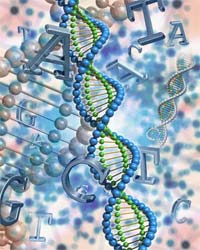 Епістаз буває двох типів: 
домінантний, коли домінантний                              алель одного гена пригнічує                                  прояв іншого гена;
рецесивний, коли рецесивний                           алель пригнічує прояв іншого гена.
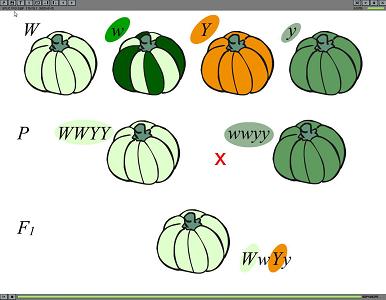 Розщеплення при епістазі
У випадку дигібридного схрещування, коли геном-пригнічувачем є домінантний ген, розщеплення у другому поколінні буде 13 : 3 або 12 : 3 : 1.
У випадку схрещування                          дигібридів, при рецесивному                                   епістазі, розщеплення в дру -                                        гому поколінні спостерігається                           у відношенні  9 : 3 : 4.
Комплементарність
Це явище, при якому два неалельних гена, які поєдналися, дають нову ознаку. 
При схрещуванні дигібридів у                 другому поколінні відбувається розщеплення по фенотипу у                    відношенні 9 : 3 : 3 : 1. 
В інших випадках комплементарності можливе розщеплення у відношенні 
   9 : 7, або 9 : 6 : 1, або 9 : 3 : 4.
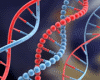 Приклад комплементарної взаємодії генів – забарвлення оперення у папуг
A – голубий пігмент
а – відсутність голубого пігменту
B – жовтий пігмент
b – відсутність жовтого 
   пігменту
A.B. – зелений колір
аabb – білий колір
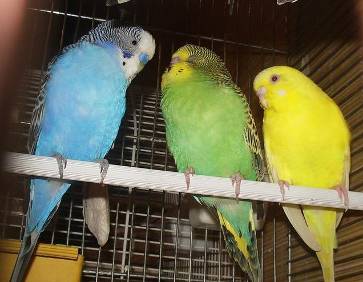 Р      ♀   Aabb   Х       ♂  aaBb    
                     голубий                   жовтий

Гамети        Ab    ab            aB    ab

        F1     aabb  :  AaBb  :  aaBb  :  Aabb
                білий           зелений        жовтий     голубий
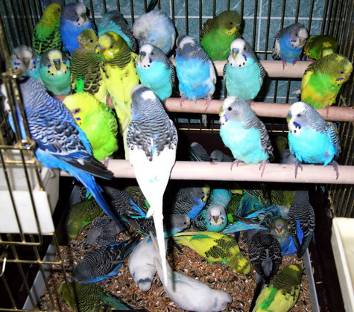 Плейотропія або множинна дія генів
- явище, при якому один алель впливає на формування варіантів декількох різних ознак.
Причиною множинної дії генів є те, що кожний ген контролює певний                               етап обміну речовин. Оскільки                              різноманітні процеси обміну                                 речовин взаємопов’язані,                          то порушення, які виникли на                                 одному з його етапів, неодмінно                               впливатимуть на наступні.
Прикладами є: 
арахнодактилія “павучі пальці”- формуються видовжені пальці на руках і ногах, дефект кришталика та вади серця, які викликані домінантним геном;
серповидноклітинна анемія поєднується із фенілкетонурією, які викликаються рецесивним геном.
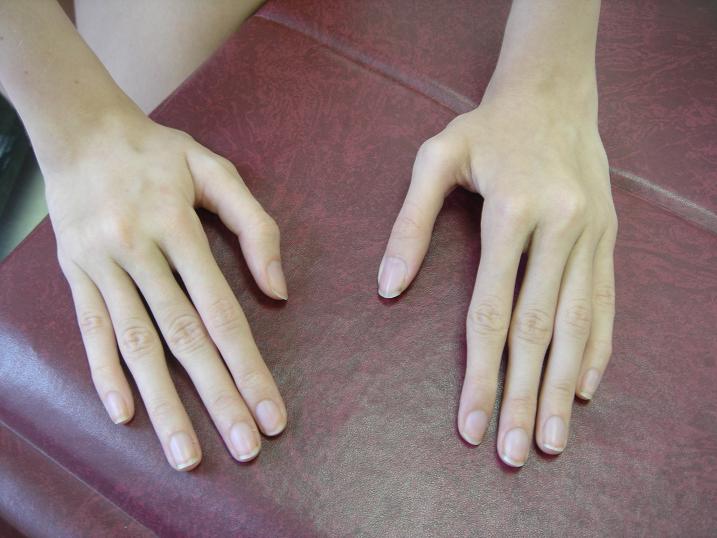 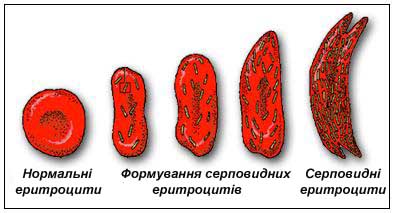 Полімерія
це явище, коли одна і та ж ознака визначається кількома алелями.                   Більшість ознак організму контро-             люють полімерні гени. Ступінь                                ознаки залежить від кількості домінантних алелів. Чим більше домінантних генів, тим сильніше проявляється ознака.   
Розщеплення при дигібридній полімерії з підсилюючими один одного генами буде         1 : 4 : 6 : 4 : 1, а без підсилення 15 : 1.
По типу полімерії успадковується колір шкіри у людини
А1А1А2А2 – чорношкірі
А1А1А2а2 або А1а1А2А2  –
   темні мулати
А1а1А2а2 або а1а1А2А2 
   або А1А1а2а2  – 
   середні мулати
А1а1а2а2 або а1а1А2а2 – 
     светлі мулати 
а1а1а2а2 – білі
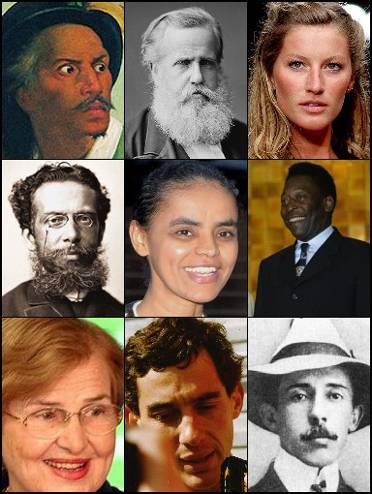